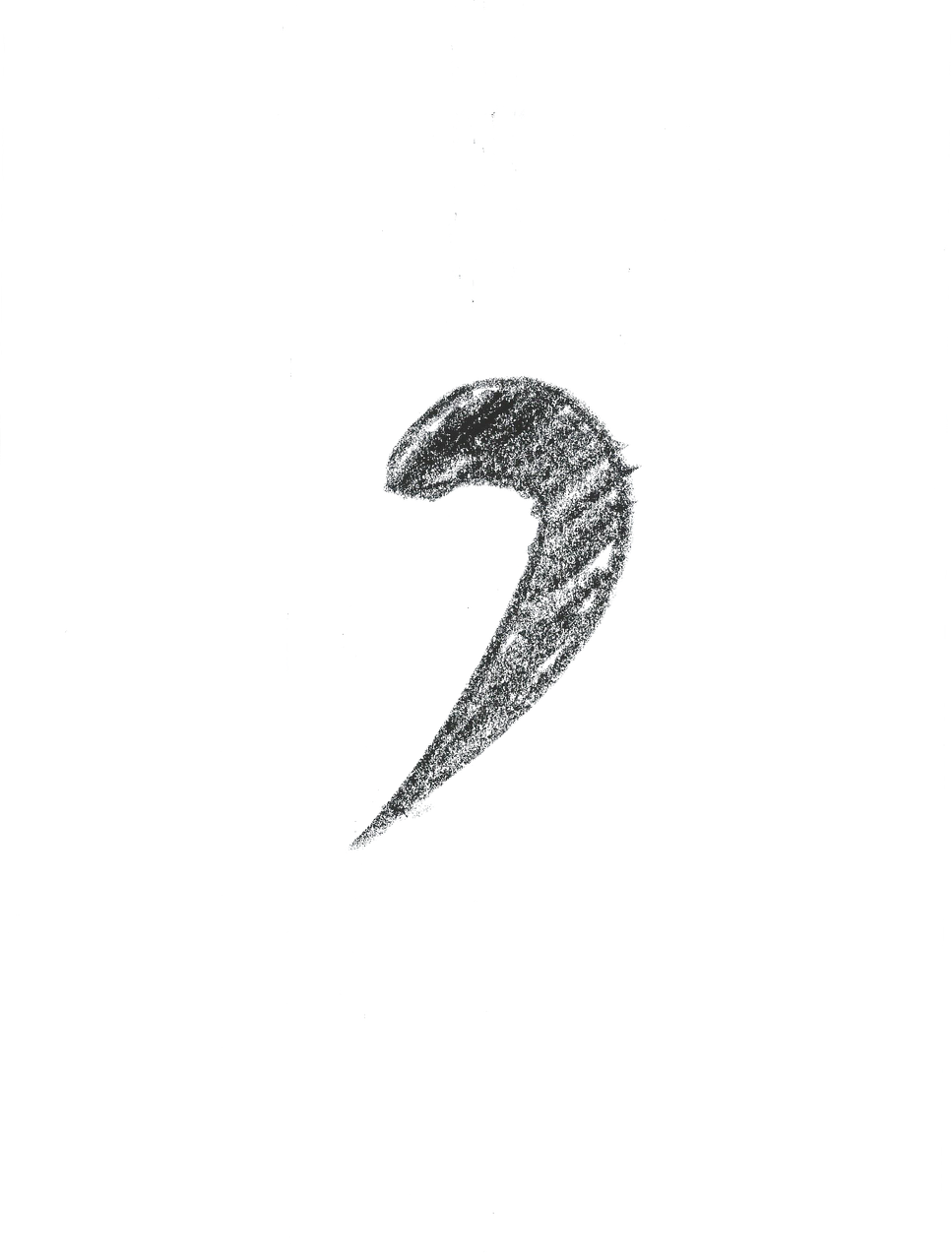 All About Commas
[Speaker Notes: Notes for Teacher - < Information for further reference or explanation >
Suggestions: <Ideas/ Images/ Animations / Others – To make better representation of the content >
Source of Multimedia used in this slide -  <Please provide source URL where we find the image and the license agreement> 
<comma> <https://pixabay.com/illustrations/comma-character-writing-hatching-2426854/>]
Comma
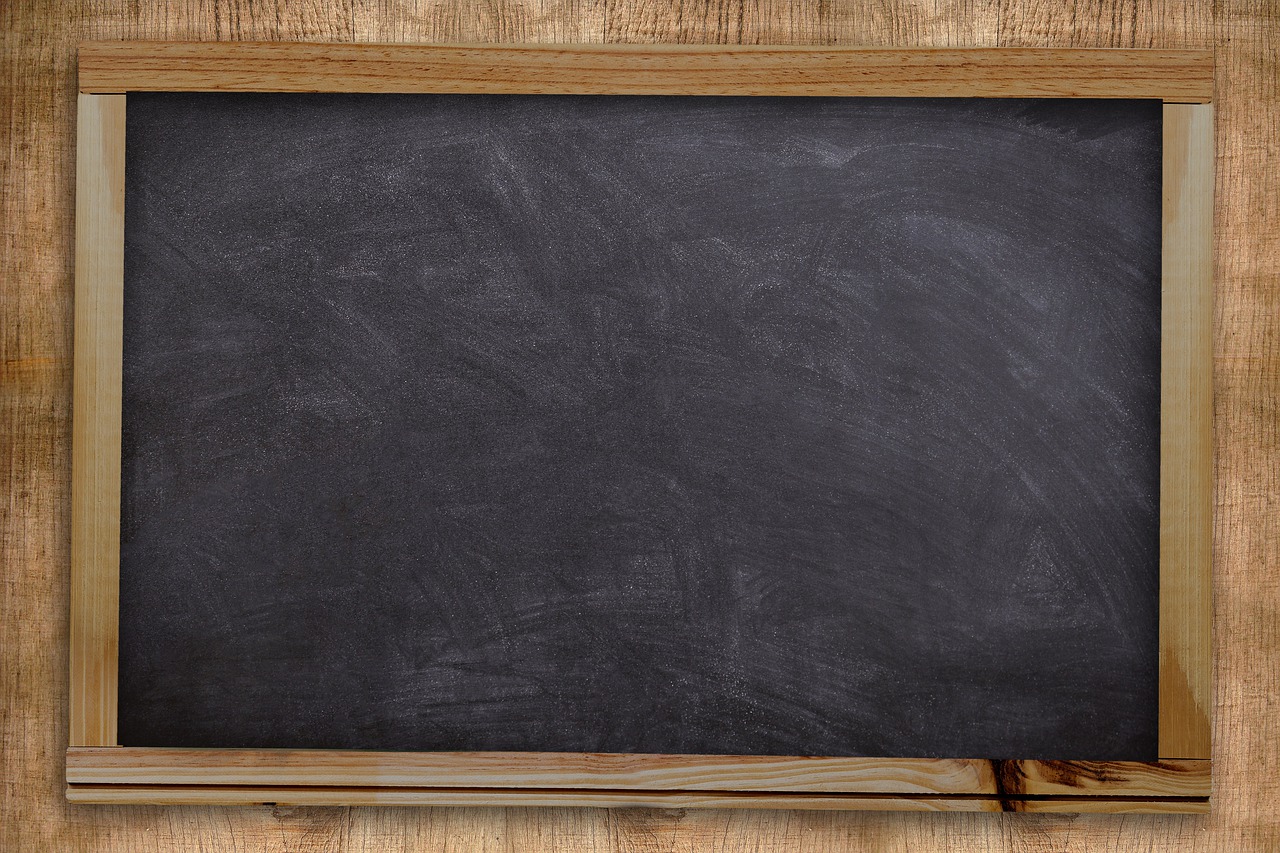 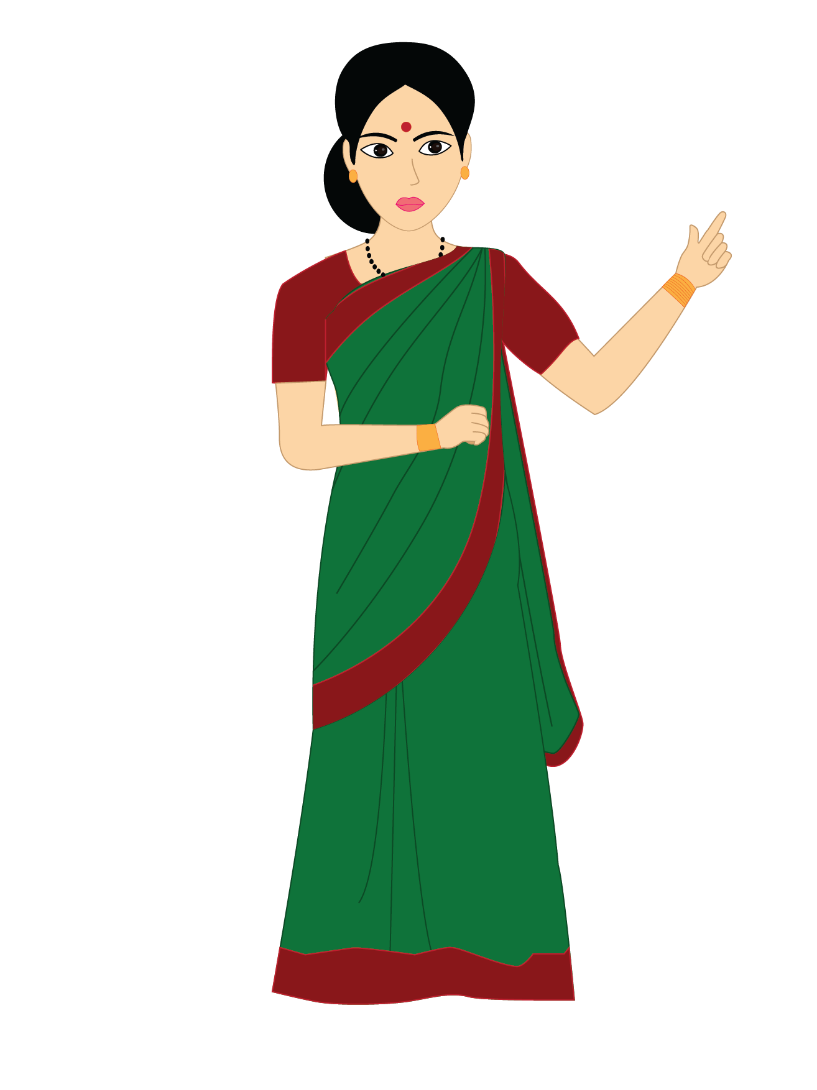 A comma is a punctuation mark that indicates a short pause while speaking, reading and writing.

It is not final like the full stop.
[Speaker Notes: Notes for Teacher - < Information for further reference or explanation >
Suggestions: <Ideas/ Images/ Animations / Others – To make better representation of the content >
Source of Multimedia used in this slide -  <Please provide source URL where we find the image and the license agreement> 
<blackboard> <https://pixabay.com/illustrations/blackboard-board-school-chalkboard-5639925/>]
Rule 1
Use a comma to separate each item in a series.
A series is a group of three or more items having the same function and form in a sentence.
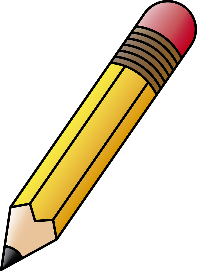 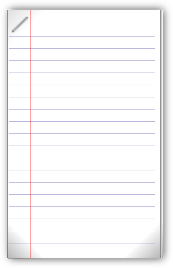 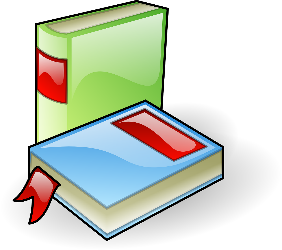 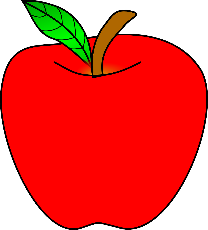 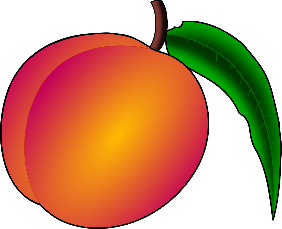 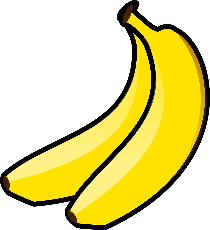 I need to buy a pencil, paper and a textbook.
We bought apples, peaches and bananas today.
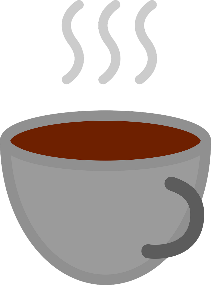 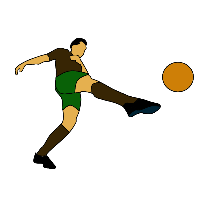 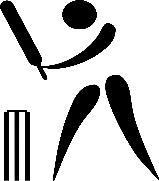 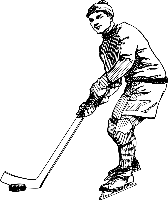 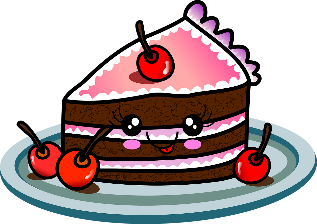 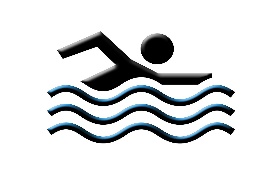 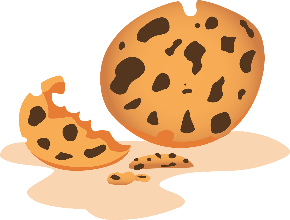 I like football, hockey, cricket and swimming.
We had coffee, biscuits and cakes for breakfast.
[Speaker Notes: Notes for Teacher - < Information for further reference or explanation >
Suggestions: <Ideas/ Images/ Animations / Others – To make better representation of the content >
Source of Multimedia used in this slide -  <Please provide source URL where we find the image and the license agreement> 
<peach> <https://pixabay.com/vectors/peach-fruit-nectarine-plant-nature-41169/>
<apple> <https://pixabay.com/vectors/apple-ripe-red-healthy-food-fruit-307356/>
<banana> <https://pixabay.com/vectors/bananas-pair-food-fruit-isolated-304202/>
<text book> <https://pixabay.com/vectors/book-education-books-reference-25155/>
<paper> <https://pixabay.com/vectors/paper-ruled-lined-office-school-155953/>
<pencil> <https://pixabay.com/illustrations/pencil-graphite-eraser-5472136/>
<cake slice> <https://pixabay.com/illustrations/cake-slice-kawaii-cartoon-drawing-5482634/>
<biscuit> <https://pixabay.com/vectors/cookie-dessert-snack-biscuits-6035822/>
<coffee> <https://pixabay.com/vectors/coffee-cup-icon-drink-hot-coffee-5985768/>
<football> <https://pixabay.com/illustrations/football-player-sport-shooting-2658776/>
<cricket> <https://pixabay.com/vectors/cricket-player-game-sports-304866/>
<hockey> <https://pixabay.com/vectors/boy-game-hokey-ice-hockey-kid-2029996/>
<swimming> <https://pixabay.com/illustrations/swimming-swimming-pool-sport-pond-83676/>]
Rule 2
Use commas with dates and numbers. 
In dates, the year is set off from the rest of the sentence with a pair of commas. 
Examples: 
July 25, 2019 or 25th July, 2019.
Tuesday, May 2nd, 2019, was the day when I travelled to Pondicherry.
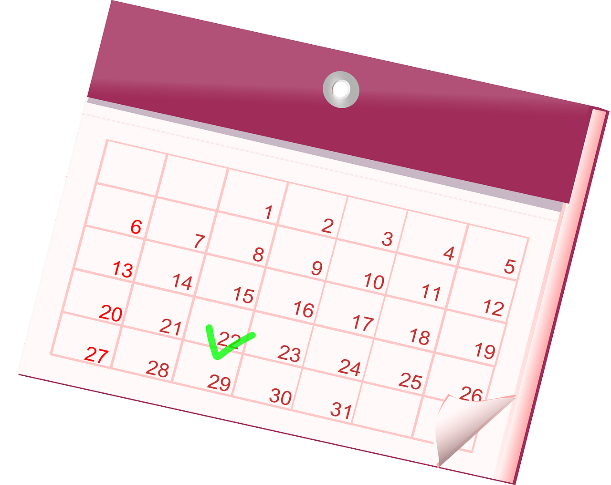 [Speaker Notes: Notes for Teacher - < Information for further reference or explanation >
Suggestions: <Ideas/ Images/ Animations / Others – To make better representation of the content >
Source of Multimedia used in this slide -  <Please provide source URL where we find the image and the license agreement> 
<calander> <https://pixabay.com/vectors/calendar-month-year-date-datetime-159098/>]
Rule 3
In numbers more than four digits long, use commas to separate the numbers into groups of three, starting from the right. 
In numbers four digits long, a comma is optional. 
Examples:
3,500 [or 3500]
100,000
6,000,000
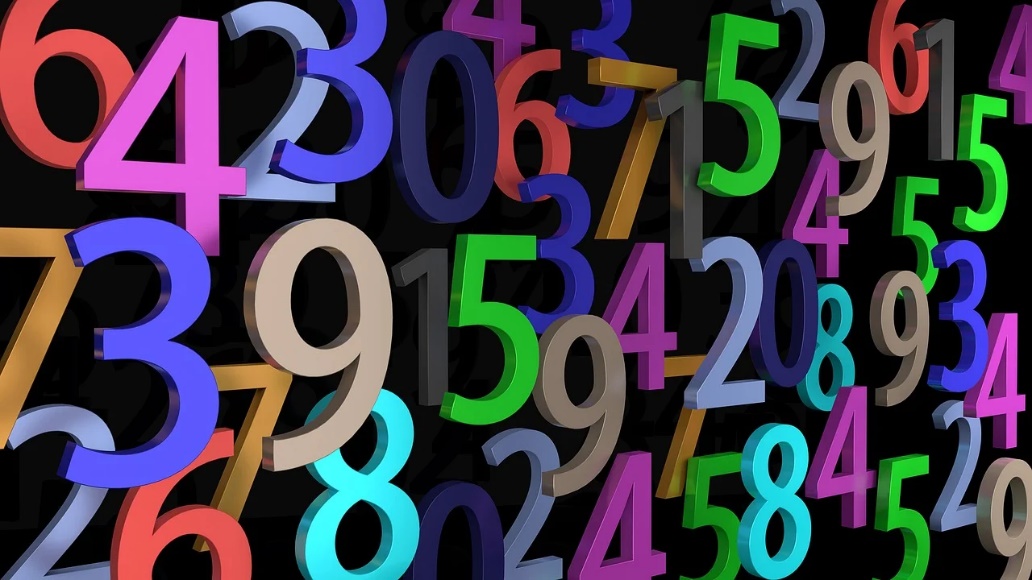 [Speaker Notes: Notes for Teacher - < Information for further reference or explanation >
Suggestions: <Ideas/ Images/ Animations / Others – To make better representation of the content >
Source of Multimedia used in this slide -  <Please provide source URL where we find the image and the license agreement> 
<numbers> <https://pixabay.com/photos/pay-numbers-digits-mathematics-2662758/>]
MM INDEX
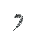 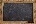 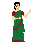 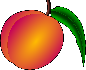 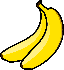 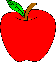 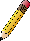 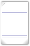 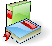 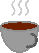 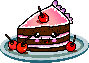 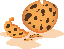 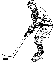 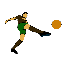 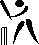 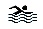 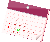 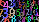 [Speaker Notes: Notes for Teacher - < Information for further reference or explanation >
Suggestions: <Ideas/ Images/ Animations / Others – To make better representation of the content >
Source of Multimedia used in this slide -  <Please provide source URL where we find the image and the license agreement>]